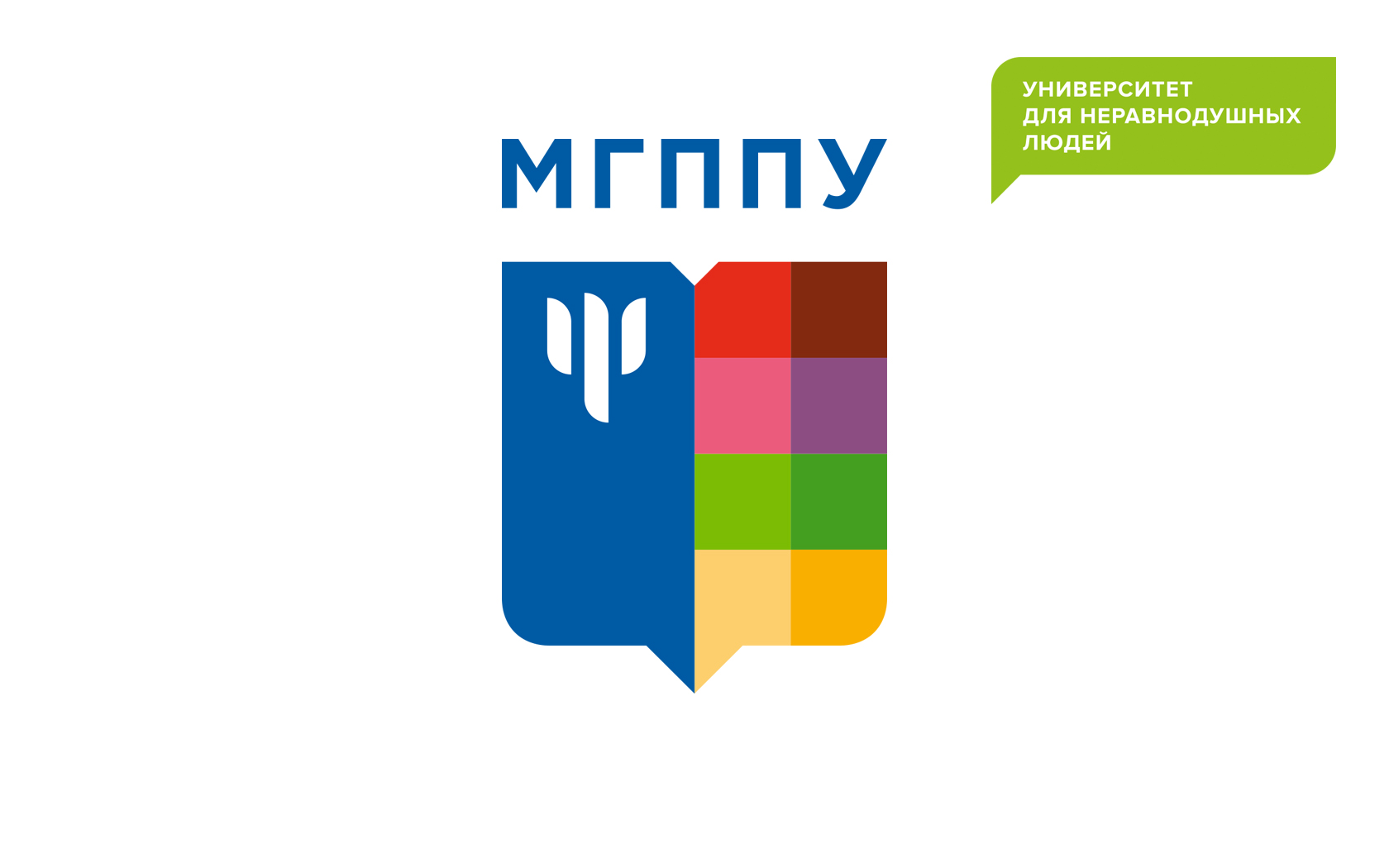 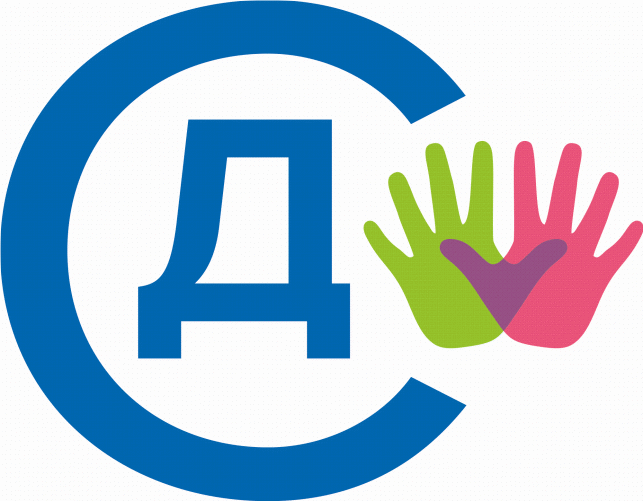 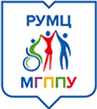 Проект
«ДОВЕРЕННЫЕ СТУДЕНТЫ»

Создан для сопровождения и поддержки студентов с инвалидностью и ОВЗ
ds.rumts.mgppu.ru
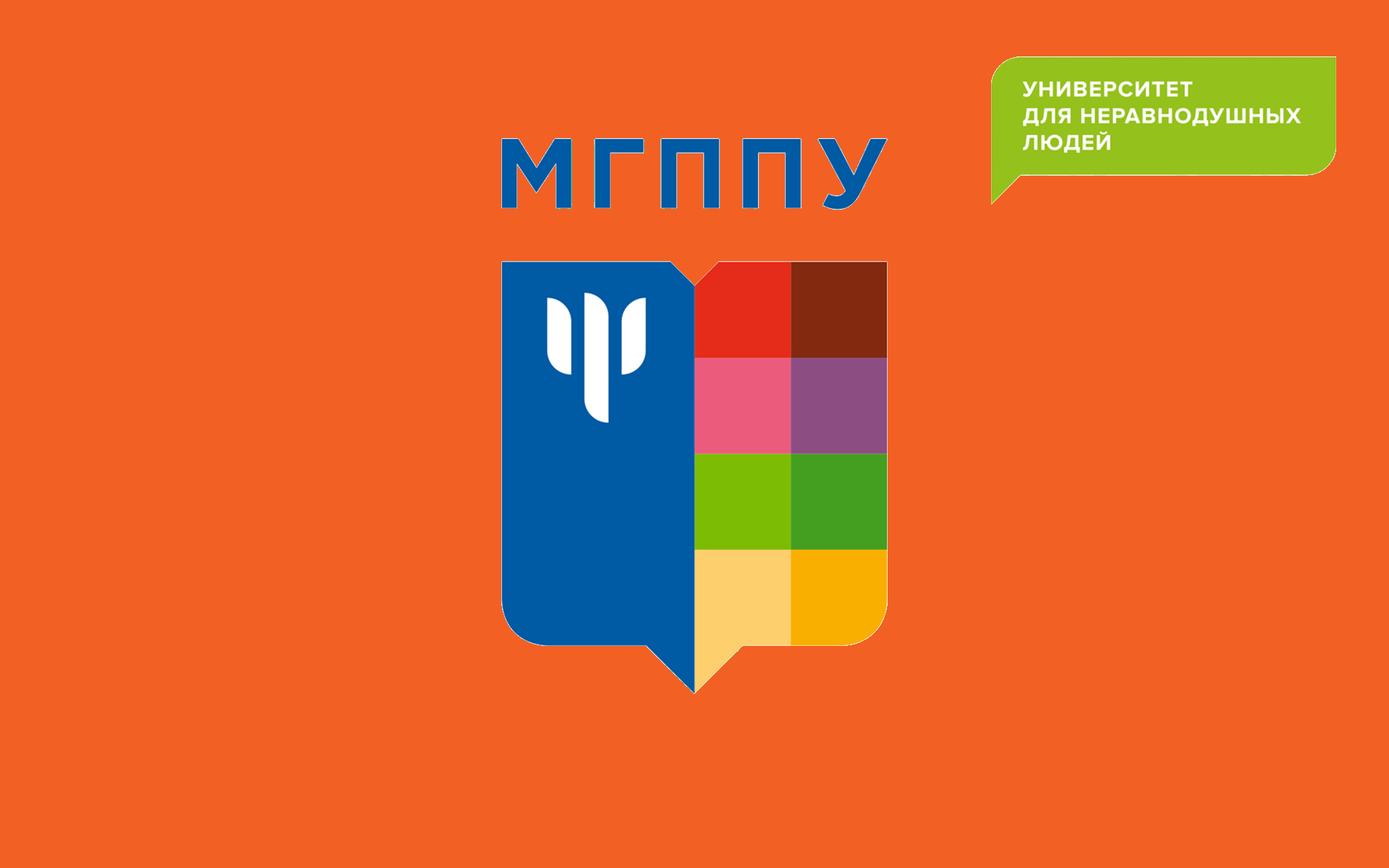 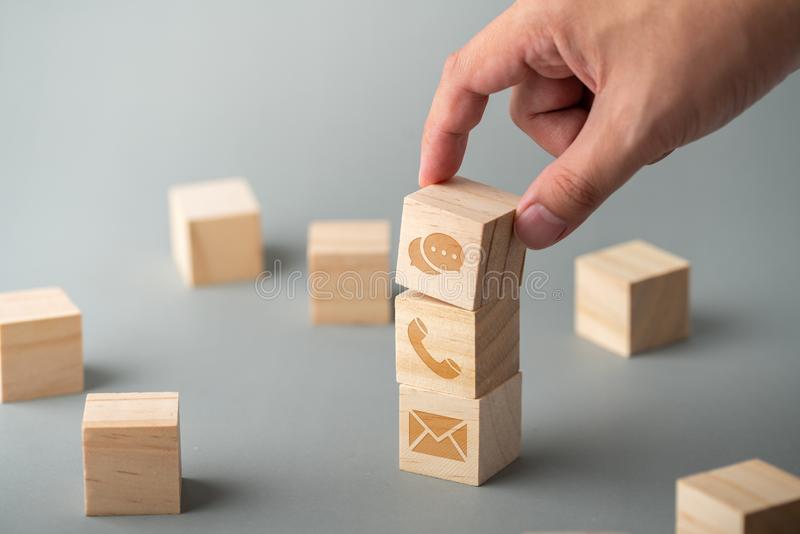 Проект 

«ДОВЕРЕННЫЕ СТУДЕНТЫ»

- это площадка для взаимной поддержки студентов
ds.rumts.mgppu.ru
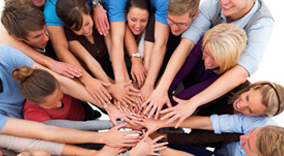 Проект «Доверенные студенты» стартовал в университете в 2019 году.
Был создан, чтобы оказывать поддержку!
Сейчас наша главная задача - помочь студентам с инвалидностью на первых порах обучения в университете и в процессе обучения.
Мы помогаем всем, кому трудно!
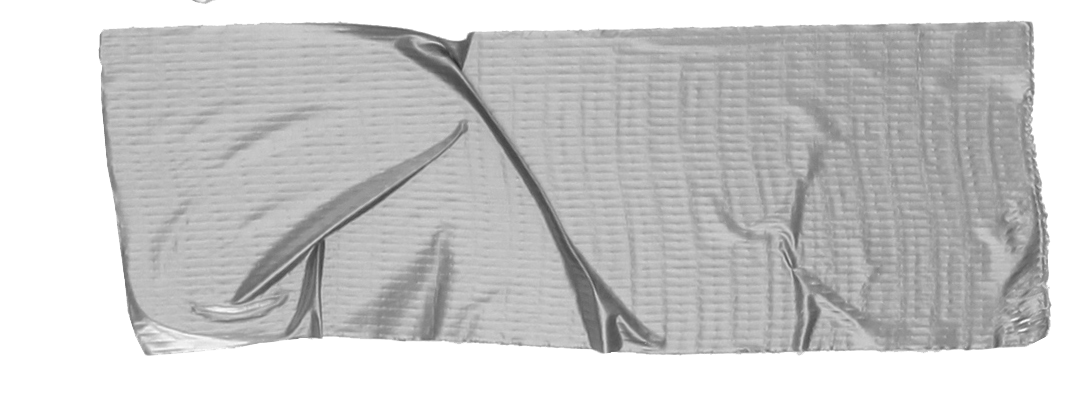 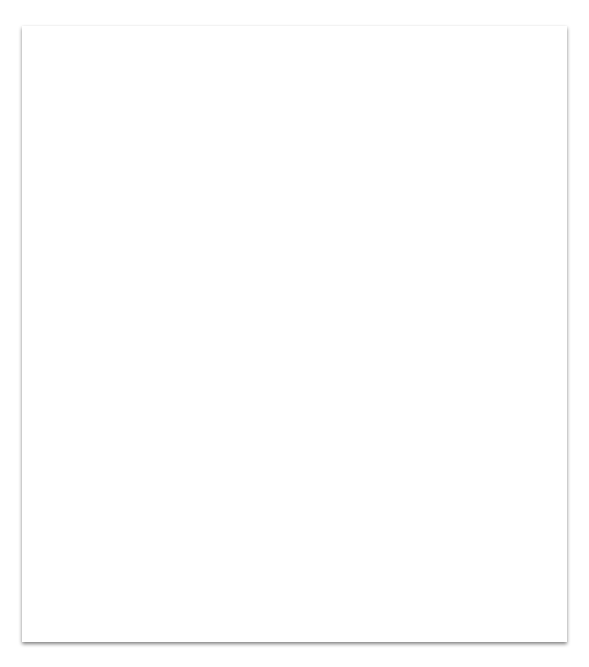 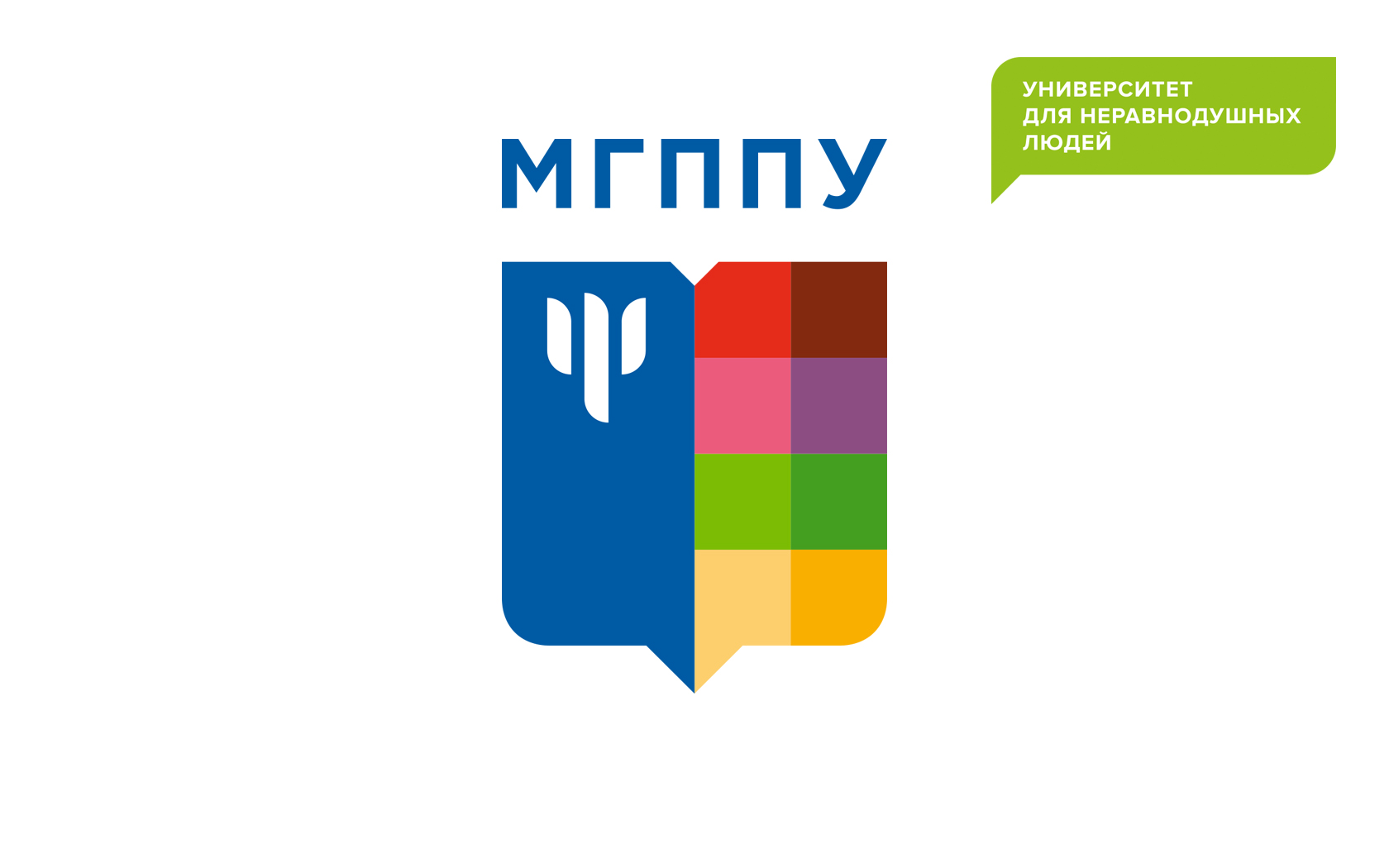 ds.rumts.mgppu.ru
НУЖНО зарегистрироваться на сайте проекта, ОСТАВИТЬ ЗАЯВКУ на получение помощи
И ПОЛУЧИТЬ ПОДДЕРЖКУ
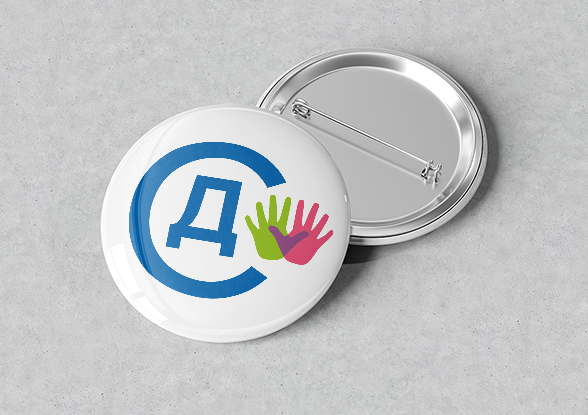 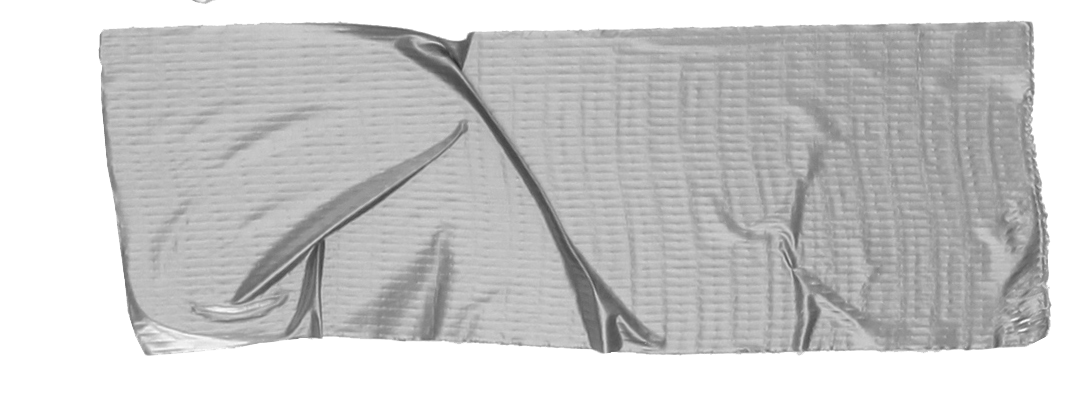 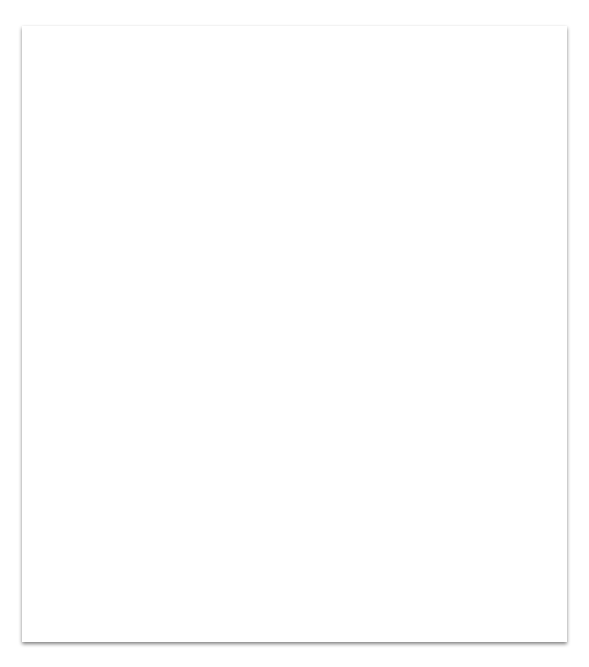 Сайт проекта: ds.rumts.mgppu.ru
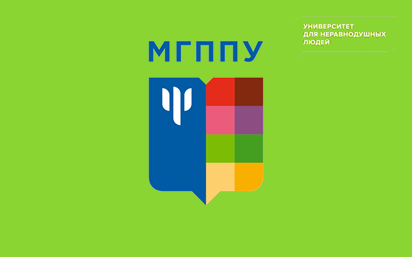 Вы хотите помогать другим и стать волонтёром?
Проект 

«ДОВЕРЕННЫЕ СТУДЕНТЫ»
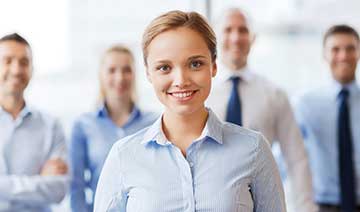 поможет реализовать 
Ваш потенциал
ds.rumts.mgppu.ru
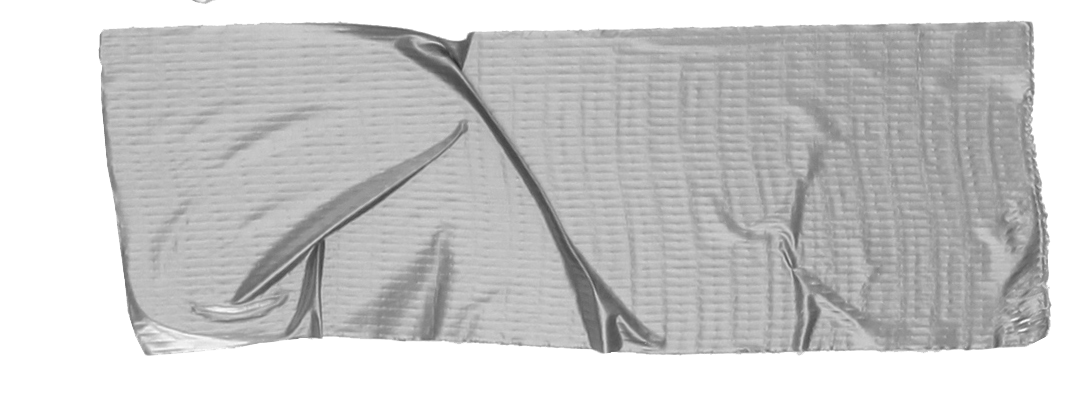 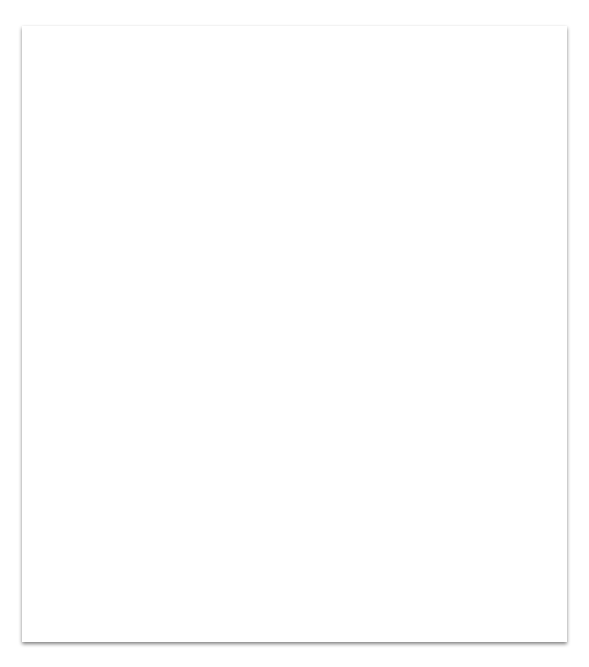 ДОВЕРЕННЫЕ СТУДЕНТЫ
http://ds.rumts.mgppu.ru/
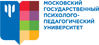 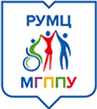 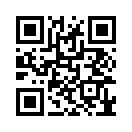 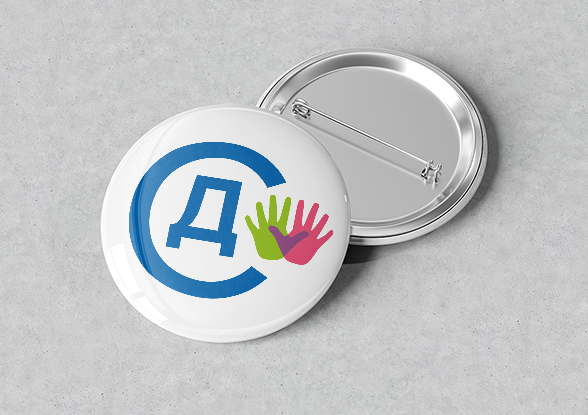